newUROKI.net
Страдания от кибермании -  презентация для классного  часа в 9 классе
Презентация для классного часа по теме: "Страдания от кибермании"
Новые УРОКИ newUROKI.net
Всё для учителя – всё бесплатно!
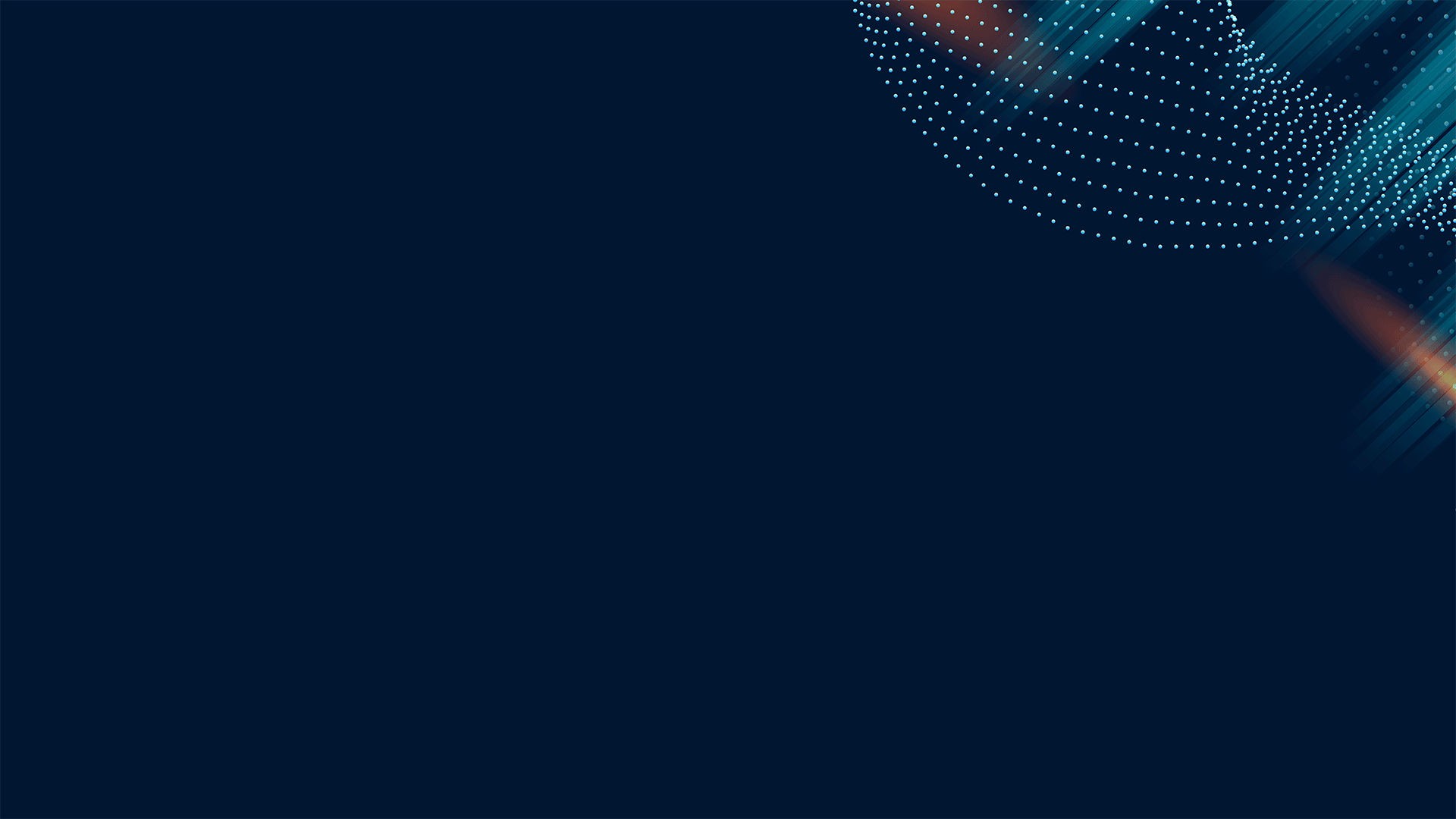 newUROKI.net
Введение в проблему  кибермании
Главная проблема кибермании  заключается в угрозе  кибербезопасности, которая  включает в себя кибератаки,  кибершпионаж и  киберпреступность. Кибермания  становится все более актуальной в  современном цифровом мире,  требуя постоянного внимания и  защиты от киберугроз.
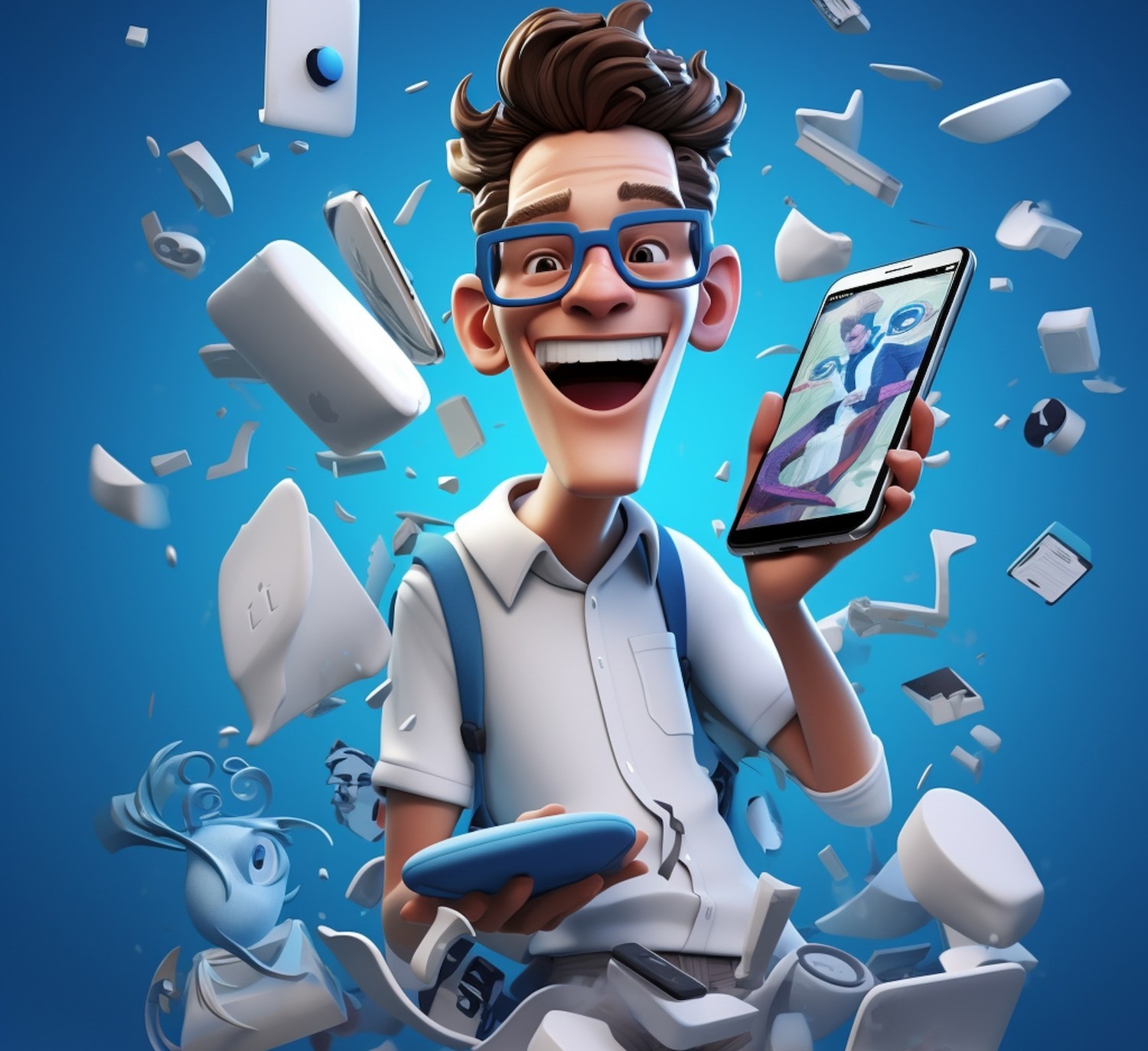 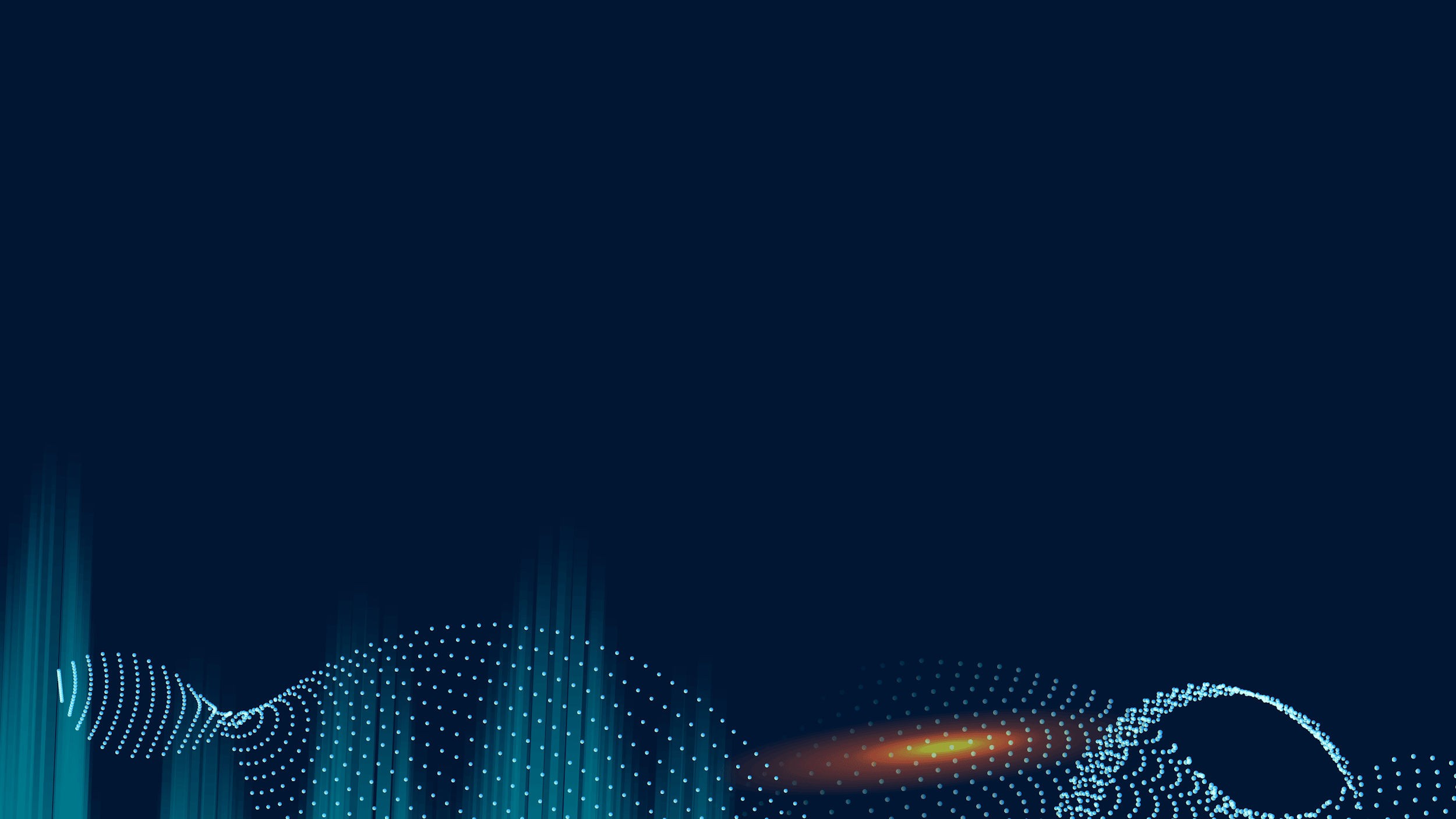 newUROKI.net
Виртуальная реальность и её  влияние
Виртуальная реальность трансформирует образование, обогащая учебный процесс  интерактивными симуляциями и визуализациями. Это повышает  заинтересованность учеников, улучшает понимание сложных концепций и  развивает навыки сотрудничества. Однако необходимо следить за временем  экспозиции и обеспечивать безопасность при использовании технологии.
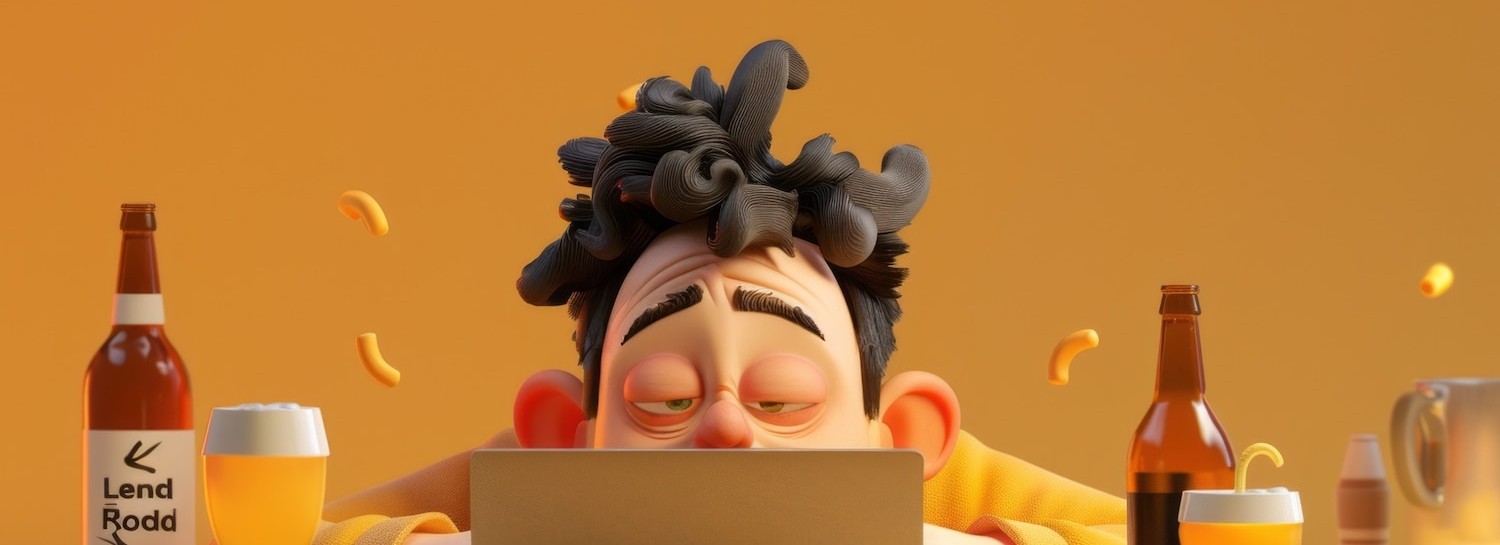 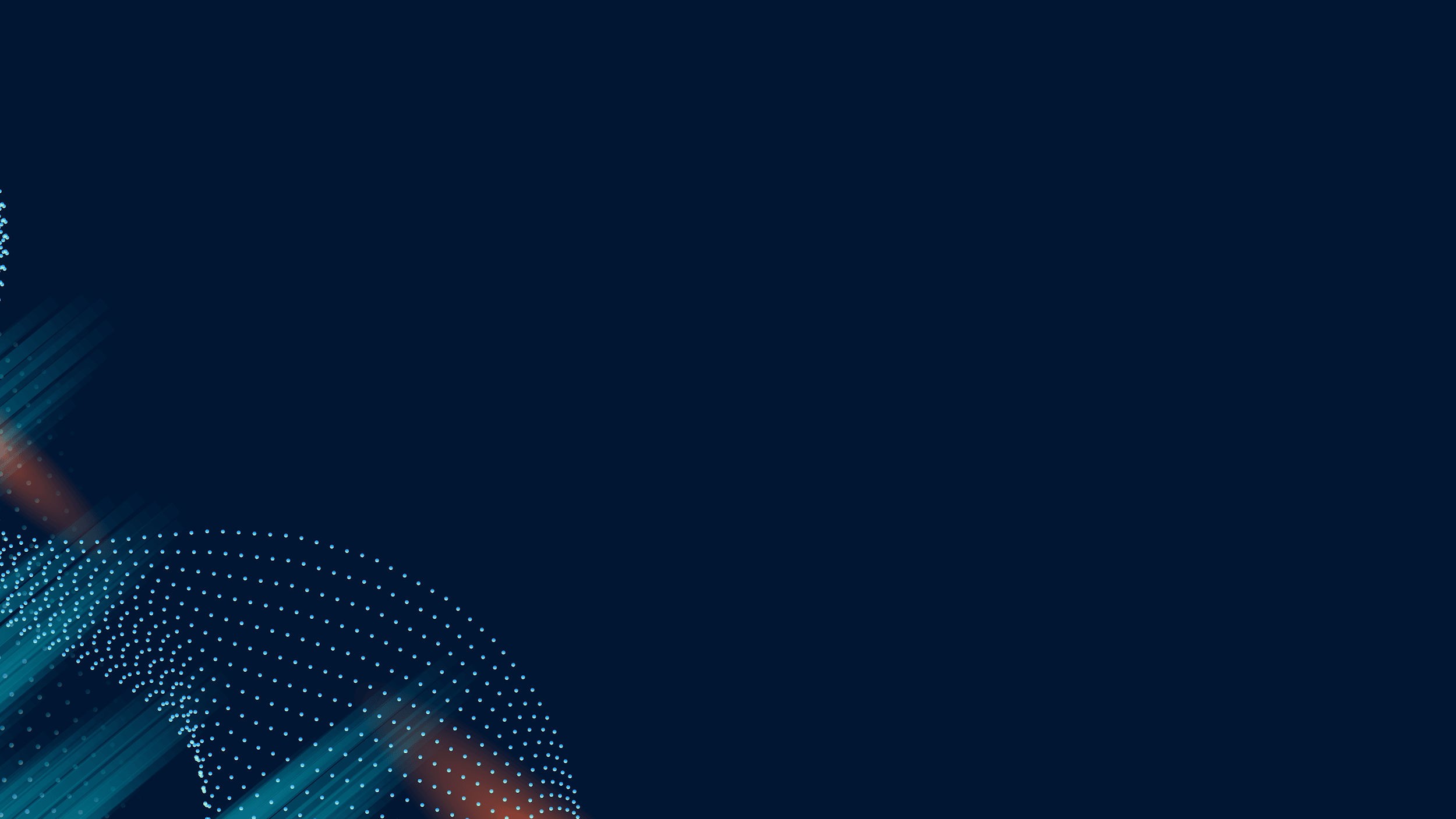 newUROKI.net
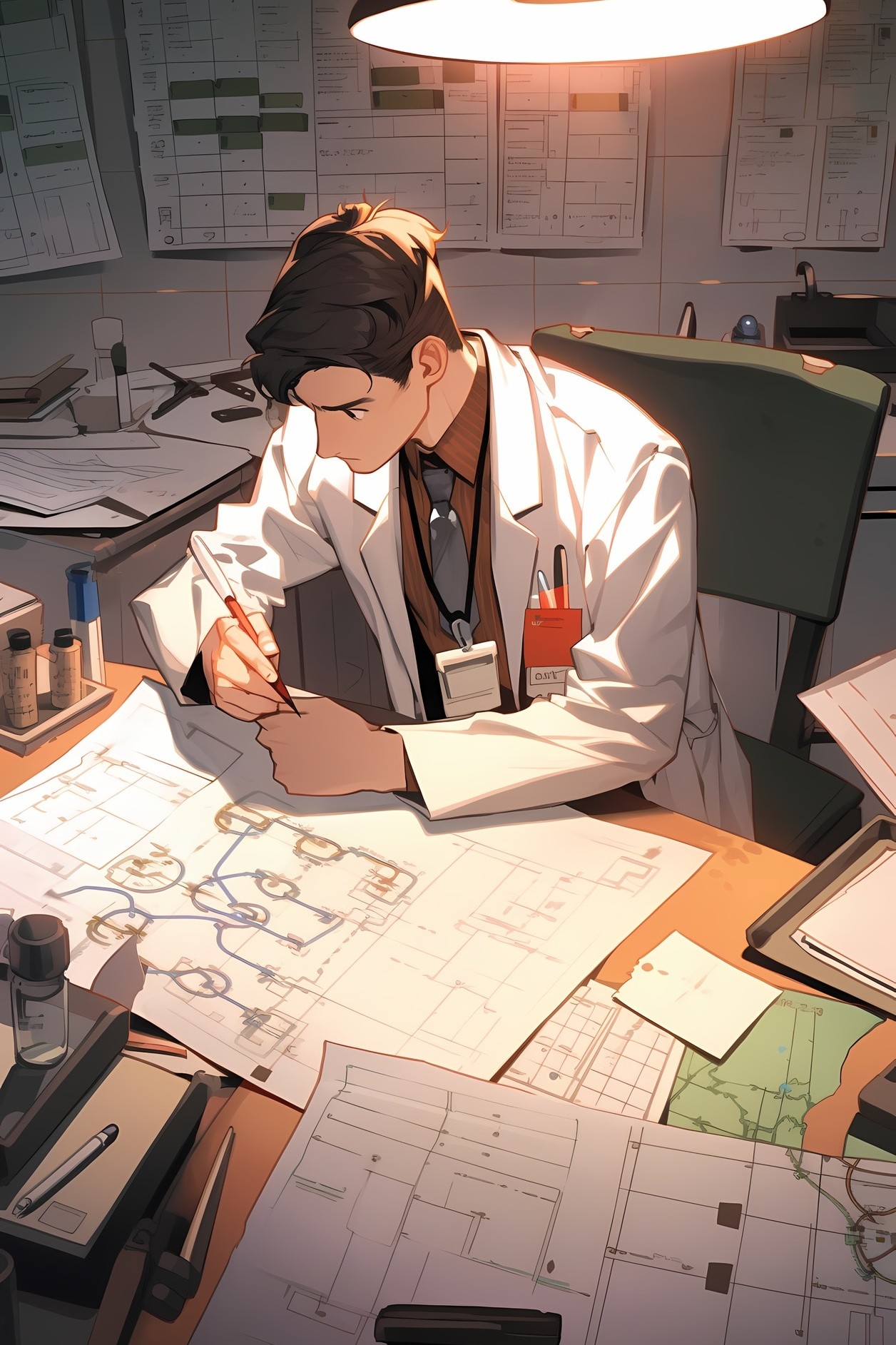 Компьютерные игры: польза и вред
Компьютерные игры могут развивать логику,  реакцию и социальные навыки, но  чрезмерное времяпрепровождение за  экраном может привести к заторможенному  развитию, ухудшению зрения и зависимости.
Важно поддерживать баланс и играть  ответственно для получения пользы от игр  без вреда для здоровья.
Интернет-зависимость: признаки и  последствия
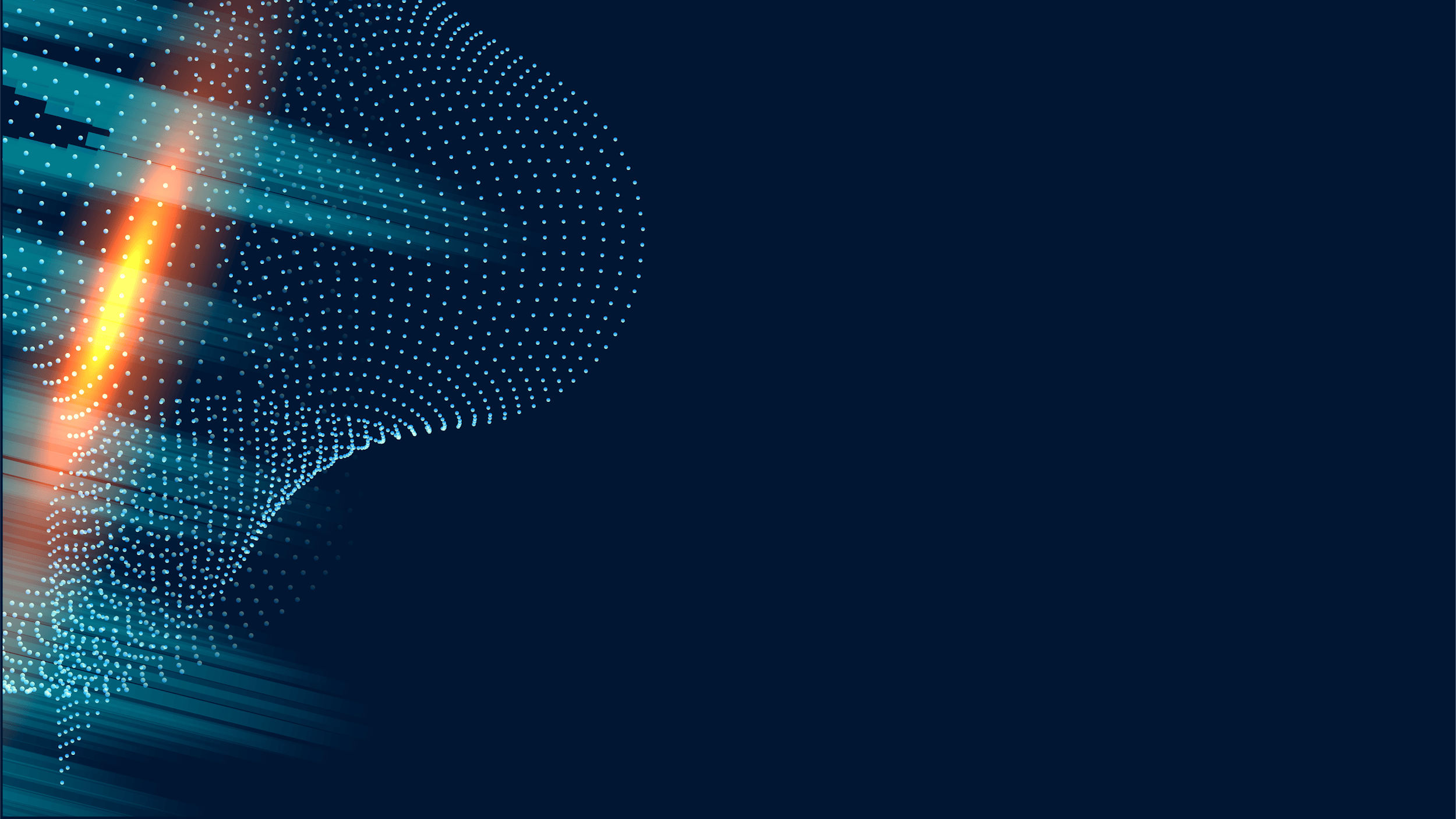 newUROKI.net
Интернет-зависимость - это проблема,  которая влияет на многих. Признаки  включают потерю интереса к реальной  жизни, снижение производительности и  изоляцию. Последствия могут быть  психологическими проблемами,  нарушением сна и социальным  отчуждением. Важно заметить симптомы и  обратиться за помощью.
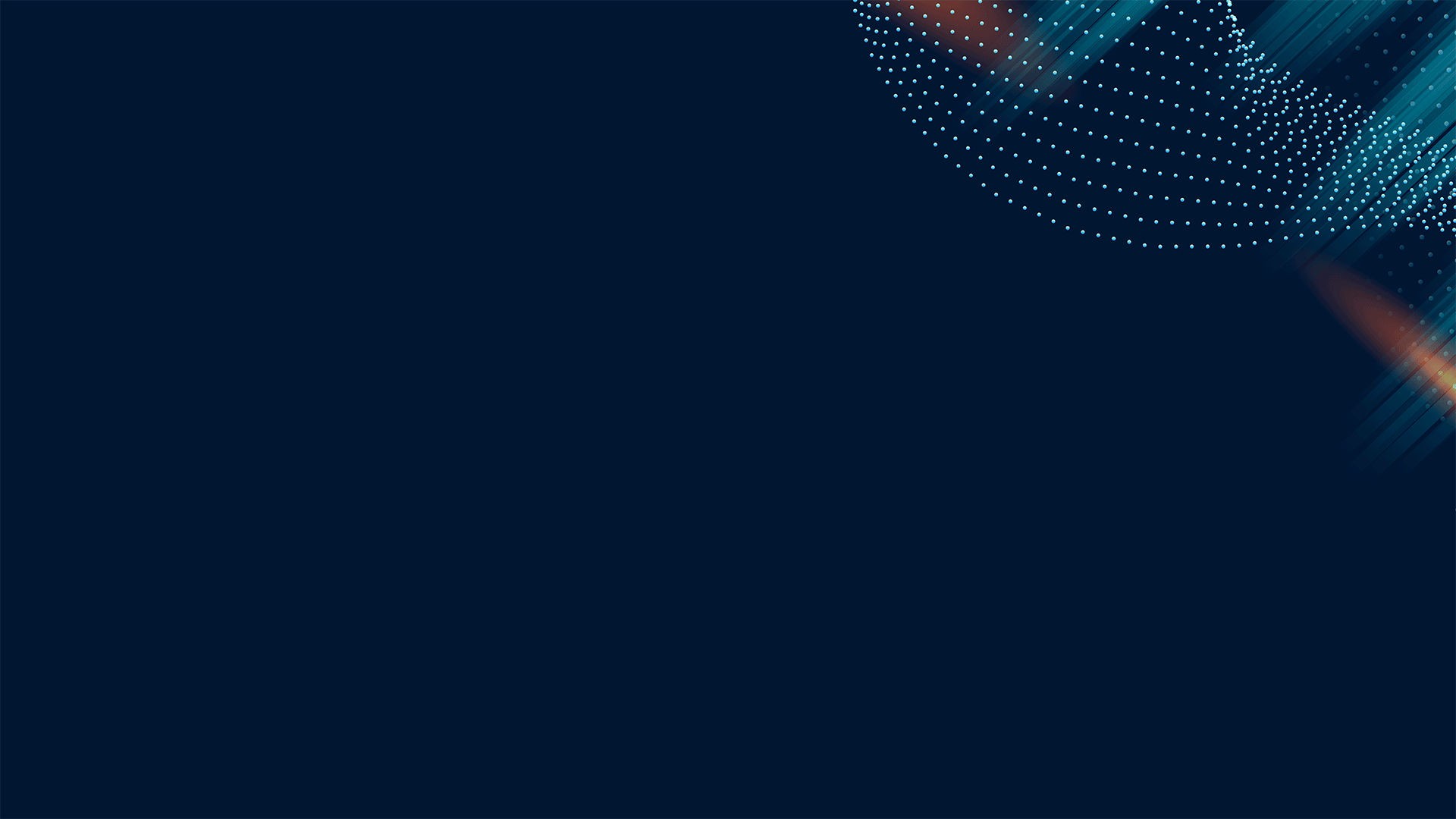 newUROKI.net
Киберспорт: профессия или болезнь?
Дебаты о влиянии видеоигр на  здоровье и образ жизни игроков  вспыхивают среди специалистов и  общественности. Некоторые считают  киберспорт профессиональной  отраслью с возможностью заработка,  другие видят в нем проблему  зависимости и здоровья. Важно  балансировать между страстью к  играм и заботой о здоровье.
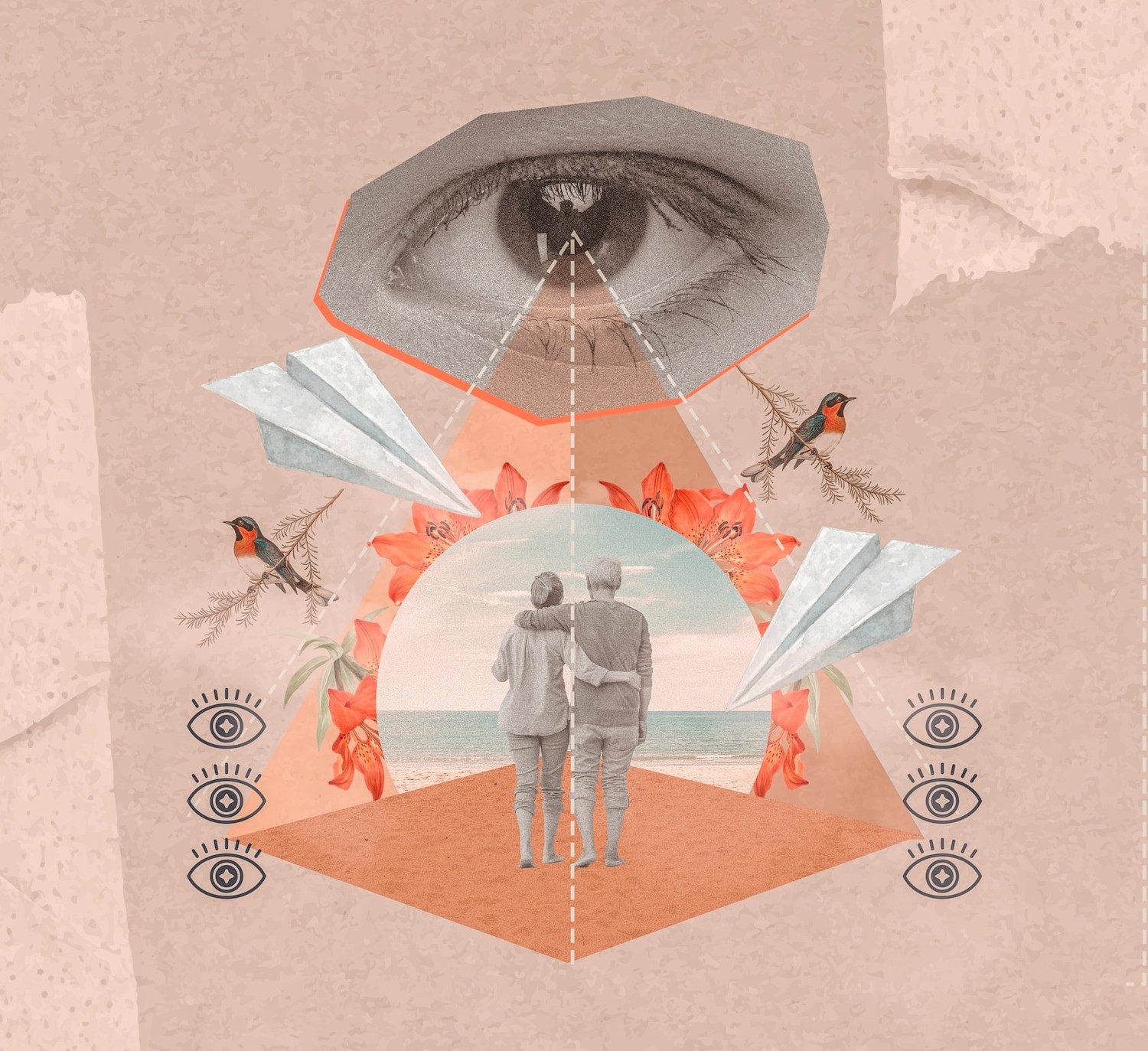 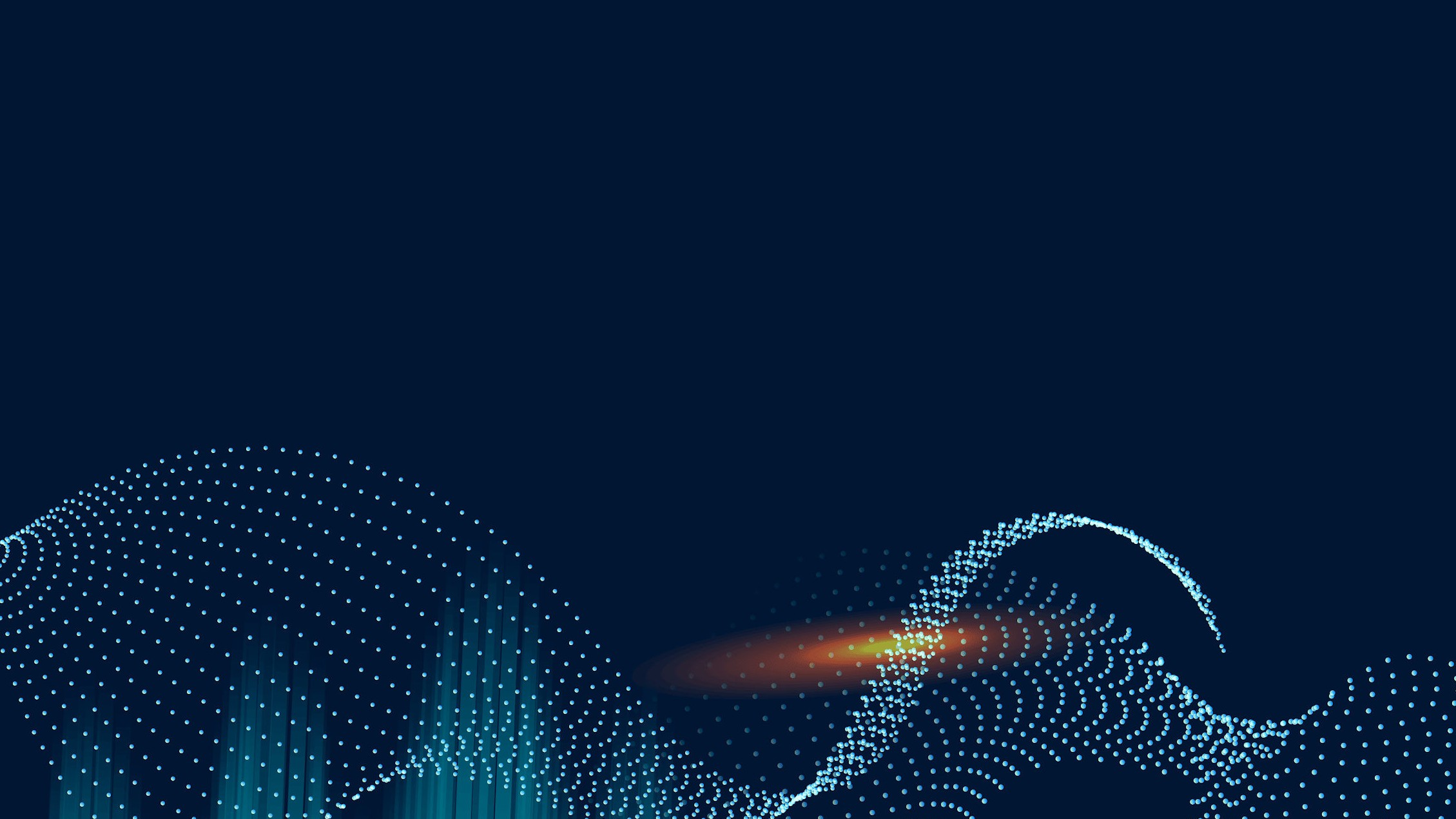 newUROKI.net
Баланс между онлайн и офлайн
мирами
Подросткам важно находить баланс между  онлайн и офлайн мирами. Для этого нужно  устанавливать ясные правила по  использованию технологий, ограничивать  время в интернете, поощрять активности в  реальном мире и обсуждать влияние онлайн  медиа на их жизнь.
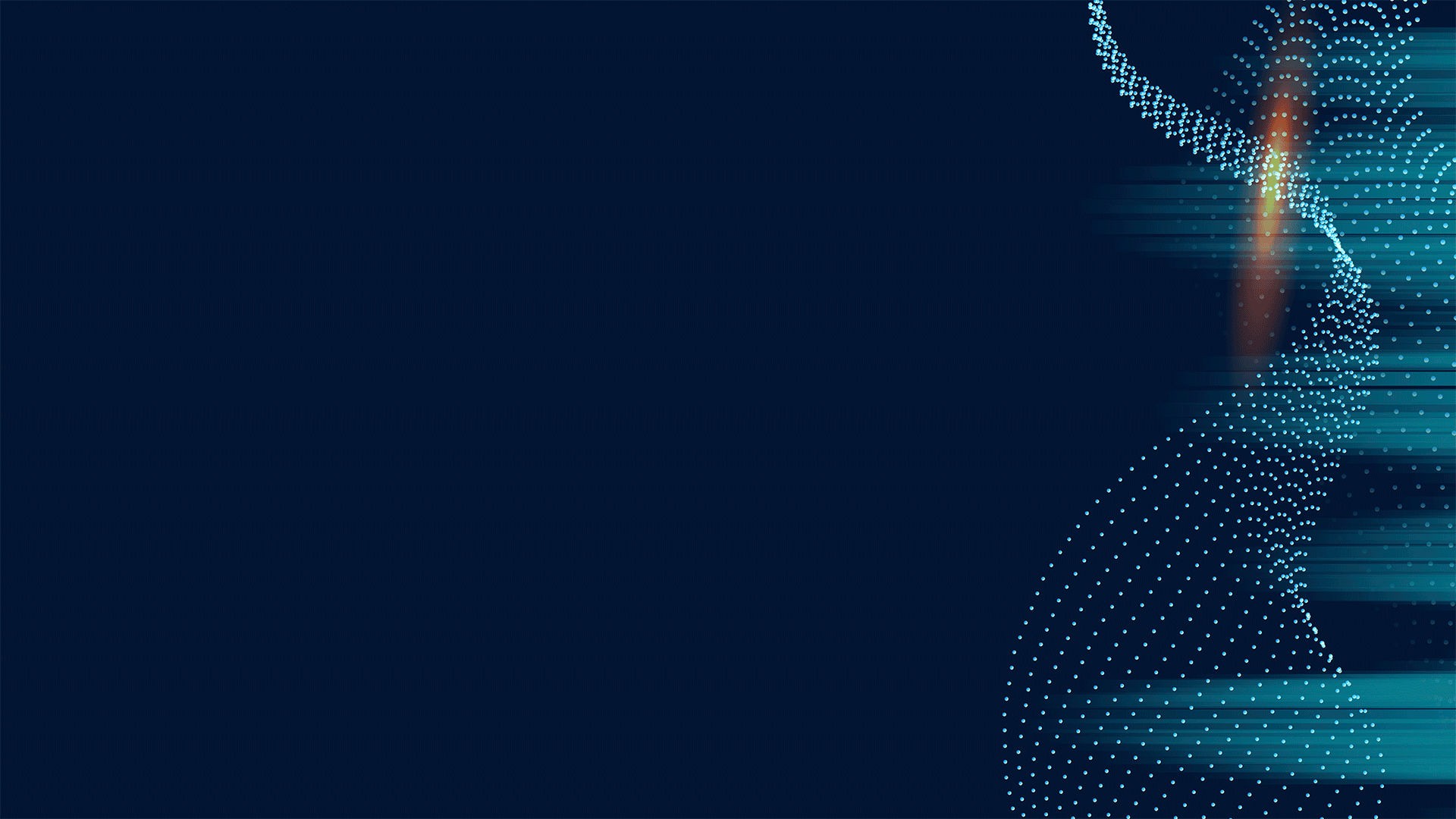 newUROKI.net
Жизнь без гаджетов: вызов или  необходимость?
Жизнь подростка без гаджетов может быть  одновременно испытанием и  необходимостью. Это может помочь им  развить такие важные навыки, как  творчество, социальное взаимодействие и  критическое мышление. Однако это также  может создать проблемы с точки зрения  поддержания связи и доступа к  информации в современном цифровом  мире.